参考資料４
大阪府生物多様性地域戦略に係る参考資料
1
大阪府生物多様性地域戦略に係る参考資料
１．大阪府内の自然資源・生物多様性関連施設について
　　　１－１　生物多様性ホットスポット
　　　１－２　生物多様性保全上重要な里地里山
　　　１－３　生物多様性関連施設

２．大阪府内の条例等に基づく地域指定面積について
　　　２－１　大阪府内における条例等に基づく地域指定延べ面積
　　　２－２　大阪府内における条例等に基づく地域指定実面積			
	　　　　　　
３．大阪府生物多様性戦略の位置付けについて

４．府内市町村の生物多様性地域戦略について
2
１．大阪府内の自然資源・生物多様性関連施設について
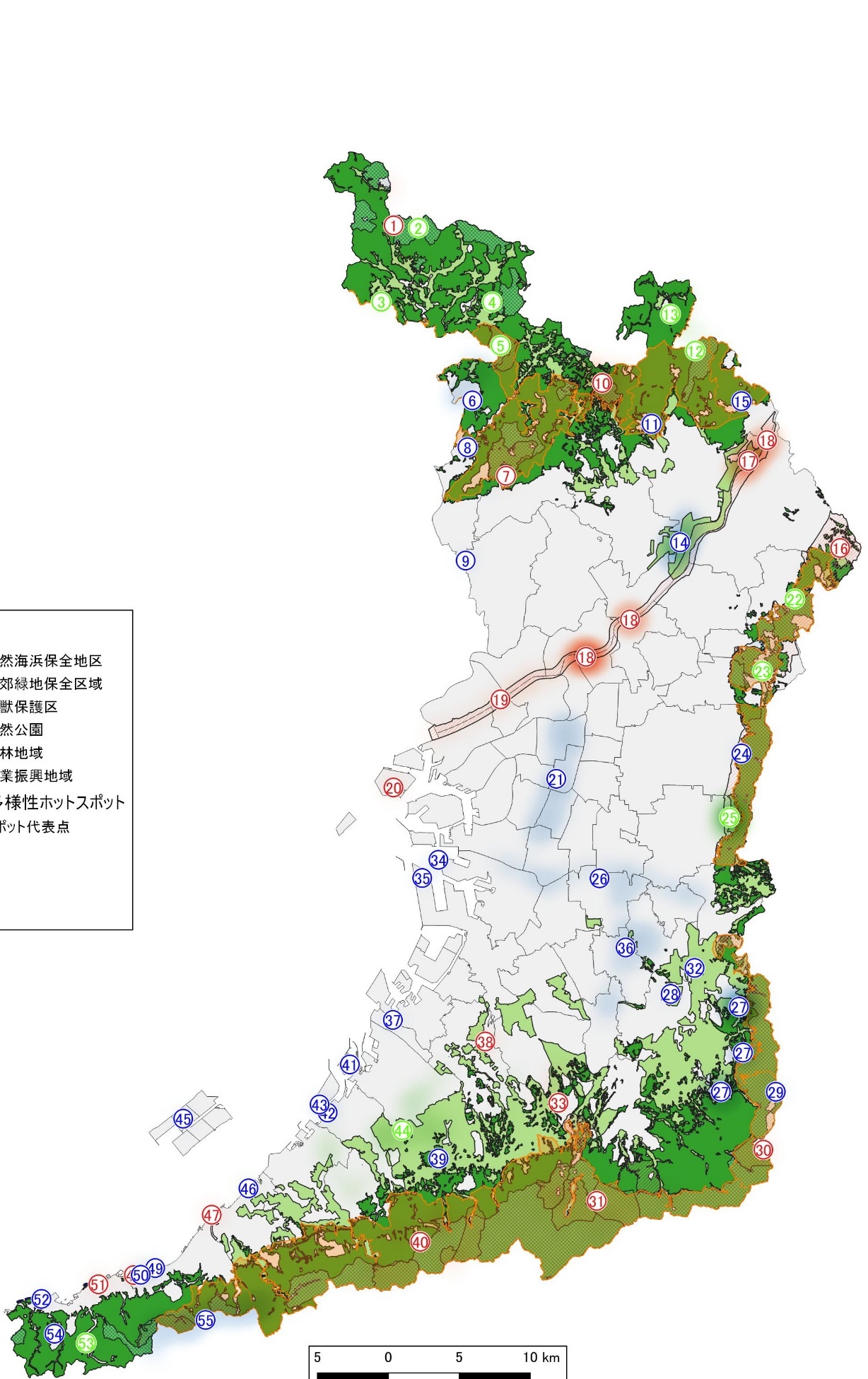 １－１　生物多様性ホットスポット
〇府において、希少な野生動植物が生息・生育し、種の多様性が高い地域を
　 生物多様性ホットスポットとして選定。（A～Cランク、計５５箇所）
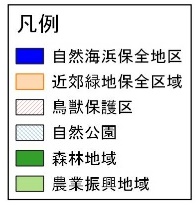 3
１．大阪府内の自然資源・生物多様性関連施設について
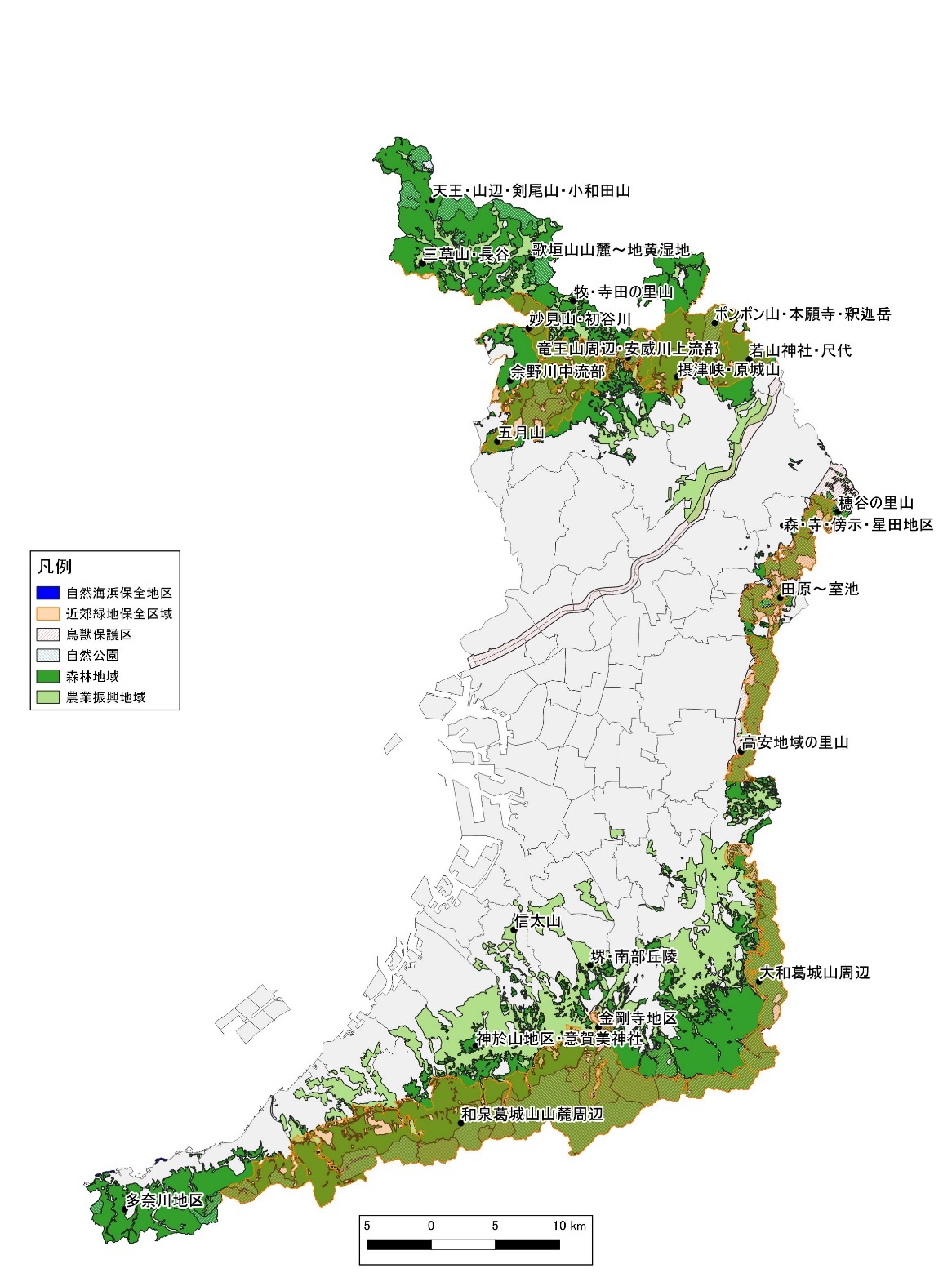 １－２　生物多様性保全上重要な里地里山
〇府内では22箇所が「生物多様性保全上重要な里地里山（※）」に選定されている。
※環境省では、さまざまな命を育む豊かな里地里山を、次世代に残していくべき自然環境の一つである　
　 と位置づけ、「生物多様性保全上重要な里地里山」（全国で計500箇所）を選定。
■選定箇所リスト
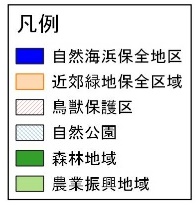 4
１．大阪府内の自然資源・生物多様性関連施設について
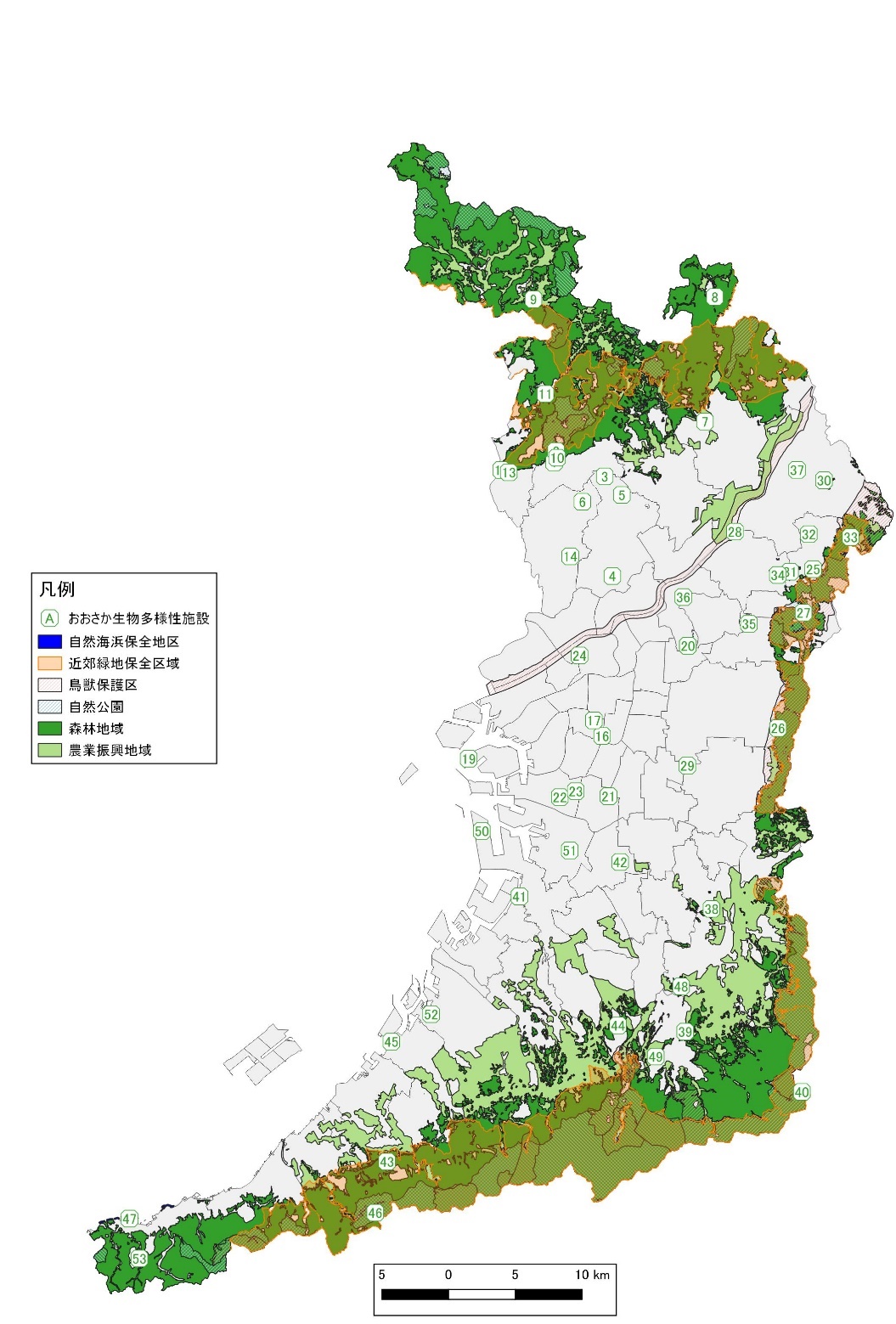 １－３　生物多様性関連施設
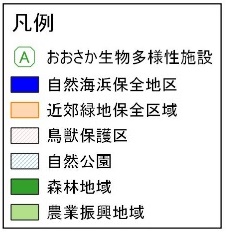 5
２．大阪府内の条例等に基づく地域指定面積について
２－１　大阪府内における条例等に基づく地域指定延べ面積
〇大阪21世紀の新環境総合計画における目標
　保安林や鳥獣保護区等の生物多様性に資する地域指定を新たに2,000ha拡大する。
〇大阪府内における条例等に基づく地域指定延べ面積　84,125ha（2020年度末時点）
　　⇒　2,155ha拡大
■大阪府内の条例等に基づく地域指定面積一覧
6
２．大阪府内の条例等に基づく地域指定面積について
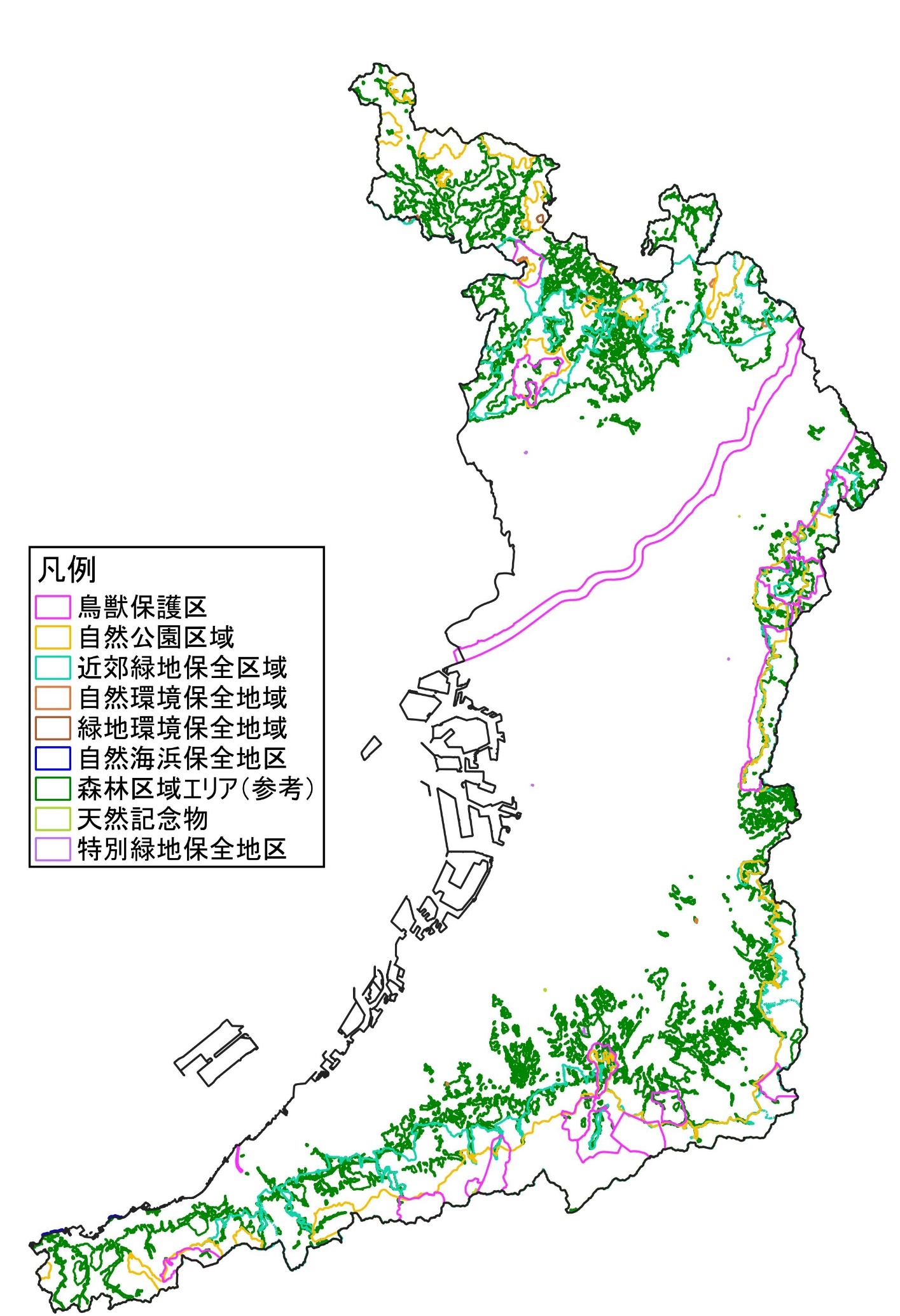 ２－２　大阪府内における条例等に基づく地域指定実面積
〇　大阪府内における条例等に基づく地域指定実面積　46,952ha
      ⇒うち陸域　46,930ha （2020年度末時点）
　　　⇒府域面積（190,532ha）の　24.6％
【　国際的な目標値　】　※いずれも抜粋
■愛知目標（2010.10 COP10）※抜粋
「2020年までに、少なくとも陸域及び内陸水域の17％、 また沿岸域及び海域の10％」
■G7　2030自然協約（2021.5　G7コーンウォール・サミット）
「2030年までに世界の陸地の少なくとも30％及び世界の海洋の 少なくとも30％を
　保全又は保護」
【　海域について　】
・府内における地域指定実面積のうち、海域は22ha（自然海浜保全地区）
（参考）大阪湾面積：14.47万ha
＜国の考え方＞
　領海及び排他的経済水域（447百万ha）のうち、
  13.3%（59.4百万ha）が海洋保護区として指定済み
7
３．大阪府生物多様性戦略の位置付けについて
■大阪府生物多様性地域戦略の位置付け
2030大阪府
環境総合計画
生物多様性基本法
各種条例
方向性
・大阪府自然環境保全条例
　・大阪府民の森条例
　・大阪府立自然公園条例
　・大阪府自然海浜保全地区条例
　・大阪府都市農業の推進及び
  　農空間の保全と活用に関する条例
　　　　　　　　　　　　　　　　　　　　　等
生物多様性国家戦略
自然環境の
保全と回復に
関する基本方針
策定の根拠
方向性
方向性
取組
の根拠
大阪府生物多様性地域戦略
連携
他計画
大阪地域森林計画
大阪府森林整備指針
河川整備計画
新・大阪府豊かな海づくりプラン
大阪府文化財保存活用大綱
大阪府地球温暖化対策実行計画（区域施策編）
大阪府環境教育等行動計画　　　　　　　　　　　　等
みどりの大阪推進計画
生き物とふれあえる都市公園計画
大阪府営公園マスタープラン
大阪府シカ第二種鳥獣管理計画
大阪府イノシシ第二種鳥獣管理計画
大阪府アライグマ防除実施計画
大阪府クビアカツヤカミキリ防除推進計画
8
４．府内市町村における生物多様性地域戦略について
〇府内５市が生物多様性地域戦略を策定済み（和泉市、枚方市は環境基本計画の一部を生物多様性地域戦略に位置付け）
9